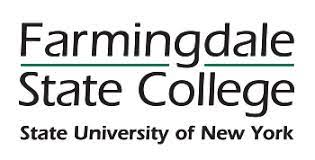 Property Control
Mission
The mission of the Property Control department is to manage and update major moveable assets, data, and provide related service to the Farmingdale State College Community. This includes tagging, surplus and transferring equipment and furniture, in addition to creating various departmental reports as needed or requested by individual departments, in a timely, efficient and accurate manner. As an agency of the State of New York, SUNY Farmingdale State College has a responsibility to ensure that there is a reasonable system of internal controls governing campus property.   
https://www.suny.edu/sunypp/documents.cfm?doc_id=601
Property Control Department
The Property Control department is dedicated to assisting the campus in many areas. All equipment that is self-contained, durable, and has an expected service life of two or more years with a purchase price of $5,000 and above or that is considered a walkable item is required to be tagged and entered into and tracked through the Real Asset Management (RAM) Inventory System. 
Any assets under the $5,000 value or that is not considered a walkable item and is tagged, will be entered into and tracked through an excel spreadsheet. 
Property Control will also conduct biannual physical inspection of assets recorded in RAM. 
Please contact the Property Control Department at 934-420-2625 or via email at propertycontrol@farmingdale.edu.
This Photo by Unknown Author is licensed under CC BY-SA-NC
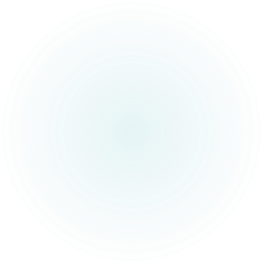 Department Inventory Coordinator
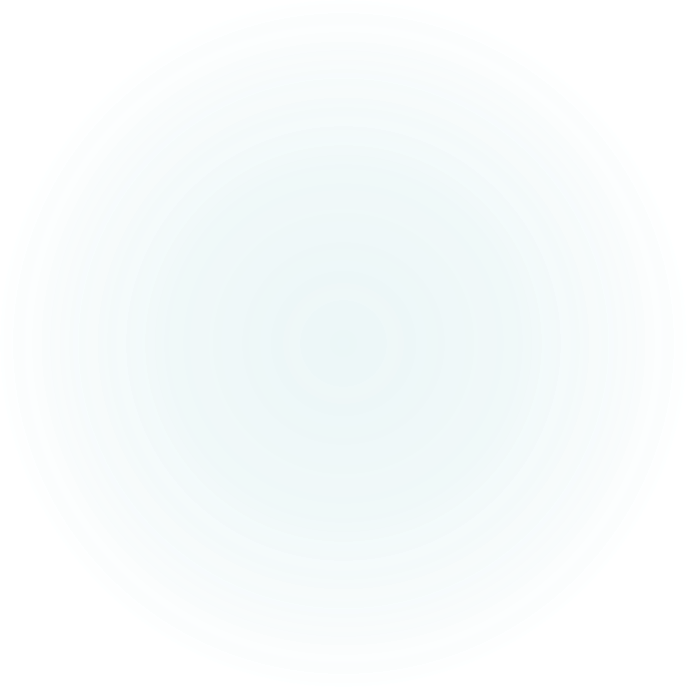 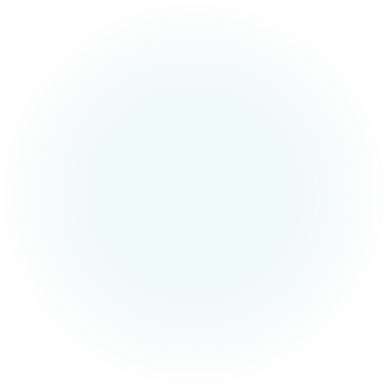 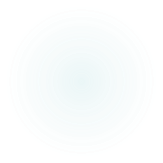 Tagging Equipment
Reporting Missing or Stolen Equipment
All actual or suspected missing or stolen equipment must be reported to the University Police Office promptly and assistance given in completion of a crime report.  
A complete written report must also be made to the Property Control department by the next business day. If items are returned or found, written notification must be sent to University Police and the Property Control department.
Changes To Inventory
The department inventory coordinator must notify the Property Control department in the following instances: 
An item is moved from one space to another on a permanent basis within the department. 
Movement of equipment to another department within the building or off-site.  
When a piece of equipment become surplus to the needs of the department.  
When any equipment is transferred from or to another agency or SUNY campus. 
Any item that is acquired through unconventional means such as a gift, please contact the Property Control department at 934-420-2625 for further instructions.
Surplus Property deals with the removal of unwanted equipment and furnishings from many departments and the redistribution of those items to other departments that can use them. The Property Control department coordinates the pick ups and re-distribution of surplus equipment and furniture throughout the campus as well as other "State" agencies. 
Departments may contact Property Control and a PCC will assist you in tracking down a piece of equipment/furniture needed by your department. 
Use the surplus form when a piece of equipment is no longer required by a department, but is still in working order and can be used by another department, campus, or state agency. https://aries.farmingdale.edu/property-control/pdf/usable-surplus.pdf
Use the disposal form to dispose of broken or outdated/unusable equipment no longer required by a department. https://aries.farmingdale.edu/property-control/pdf/disposal-form.pdf
Use the off campus use form for college equipment that will be used off campus. https://aries.farmingdale.edu/property-control/pdf/off-campus-use.pdf
Use the equipment transfer form when transferring equipment from one department to another or if changing from one location within the department to another on a permanent basis. https://aries.farmingdale.edu/property-control/pdf/equipment-transfer.pdf
When transferring equipment to another SUNY campus or state agency please contact the Property Control Department for assistance.  A PCC will submit an Intercampus Asset Transfer Form.
Send completed forms to the Property Control department via fax, email at propertycontrol@farmingdale.edu or interoffice mail.
Surplus Equipment & Form Links
Surplus Equipment
If the equipment being surplused contains a hard drive (computer, laptop, tablet, copier, fax, etc.) please contact the IT Department at ext. 2167 prior to the removal of the piece of equipment from your department. 
Please have all items emptied prior to removal, to ensure safety for both parties.
A work order should be entered in the WORKORDER system to the Moving & Trucking department who in turn will pick up the surplus asset(s). 
The Property Control Coordinator will remove the item/s from the inventory system and adjust the records as needed.
Physical Inventory
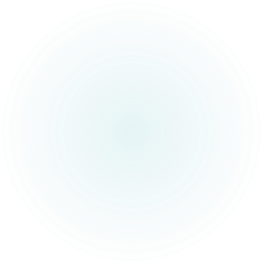 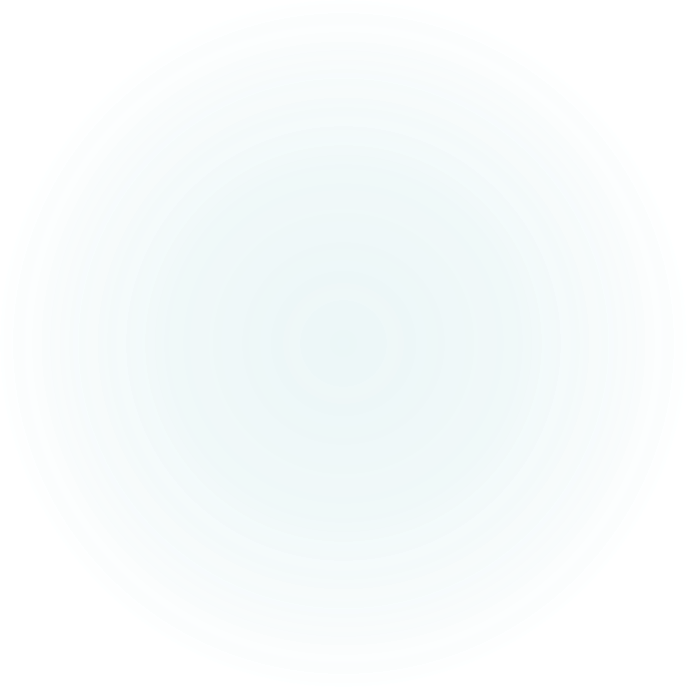 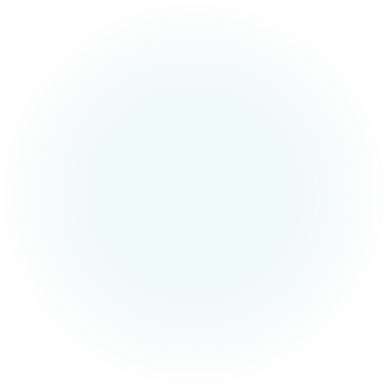 Property Control Department Contacts
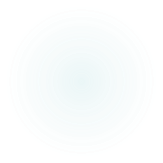